How much paper comes from a tree
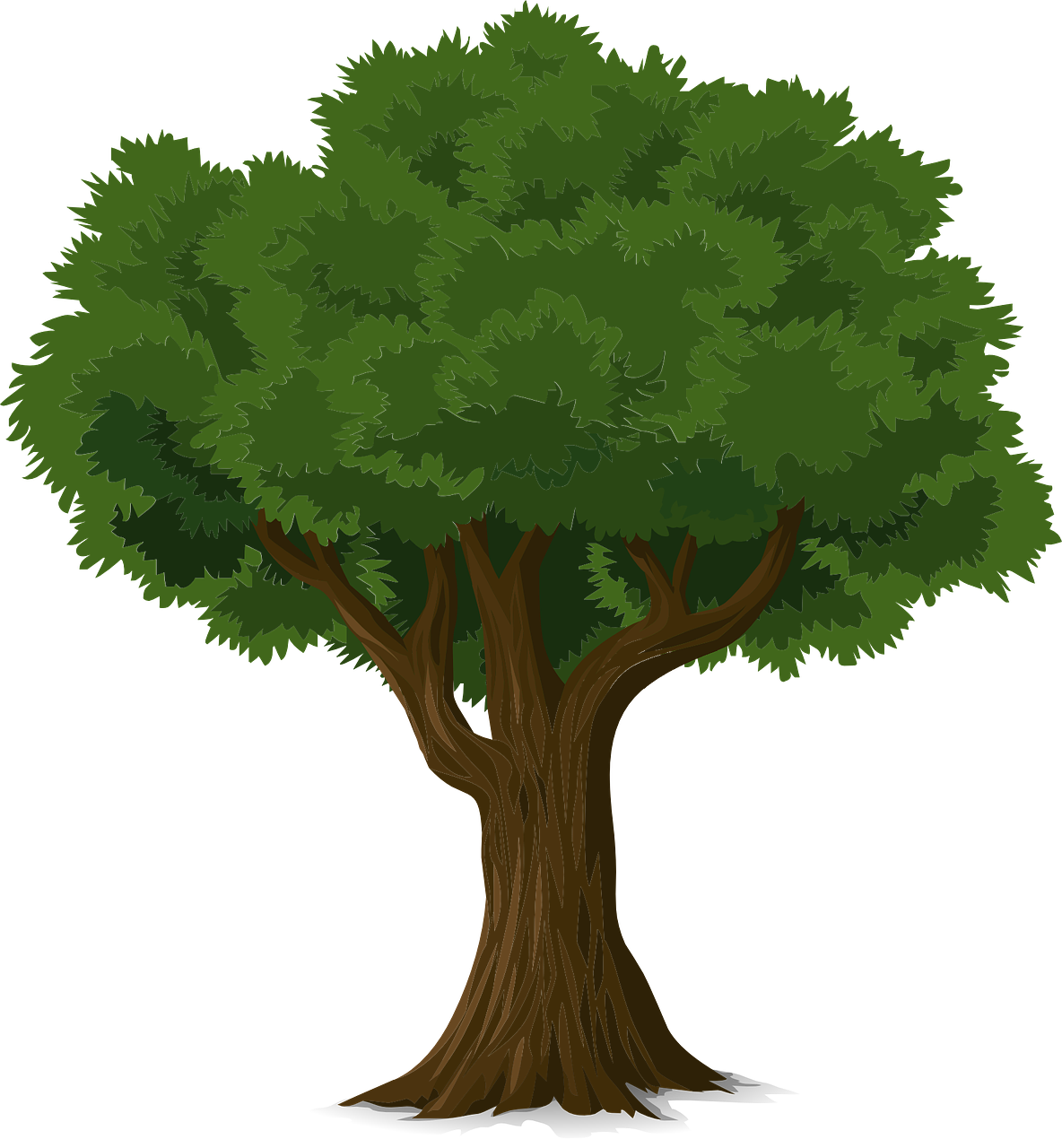 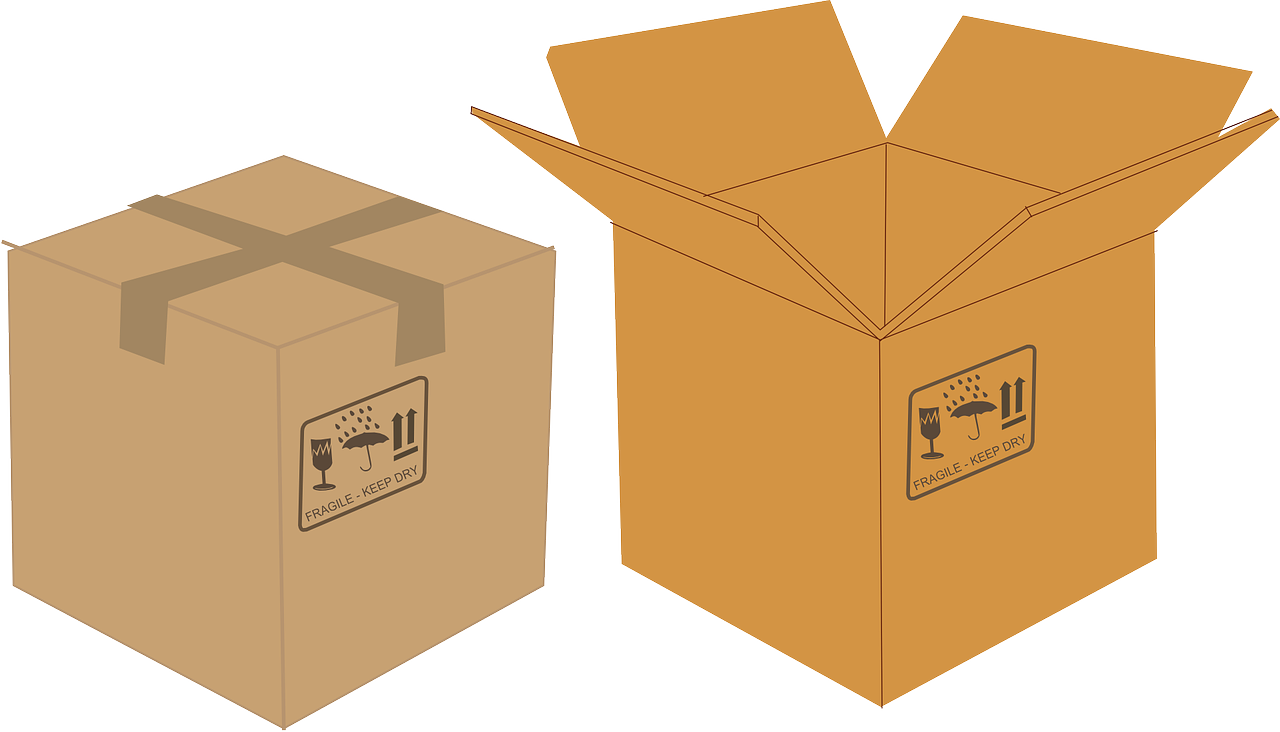 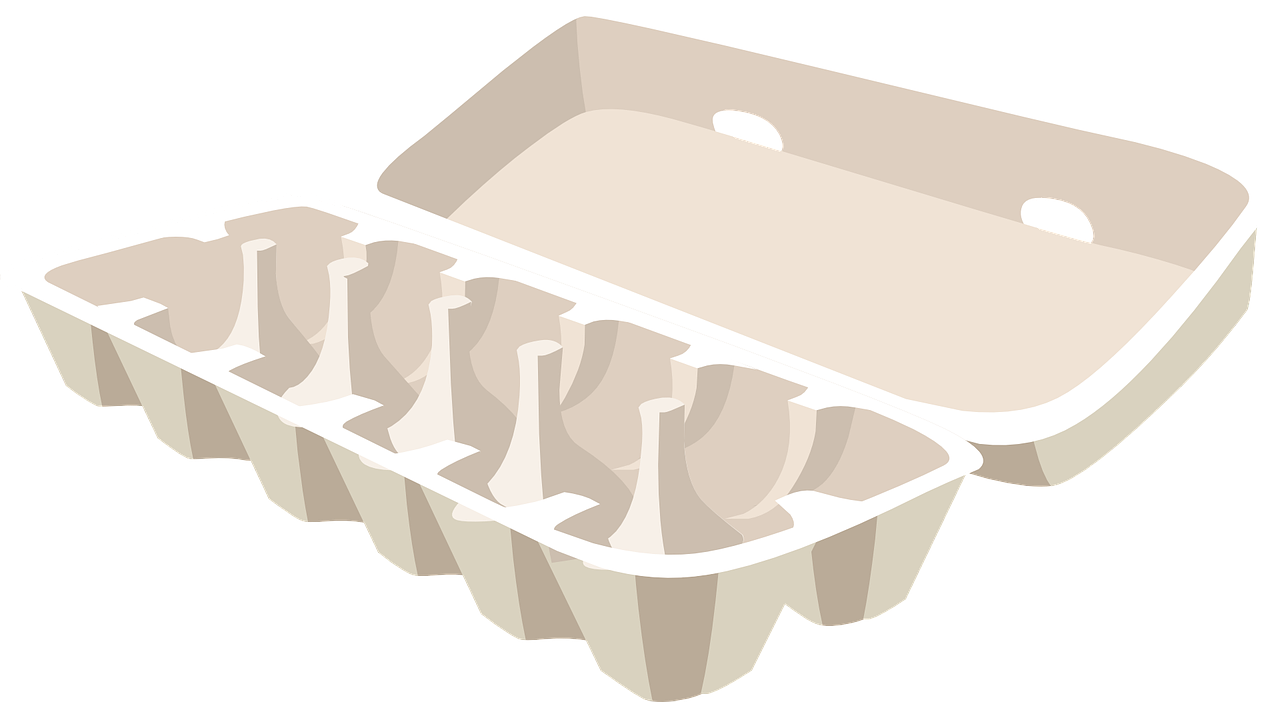 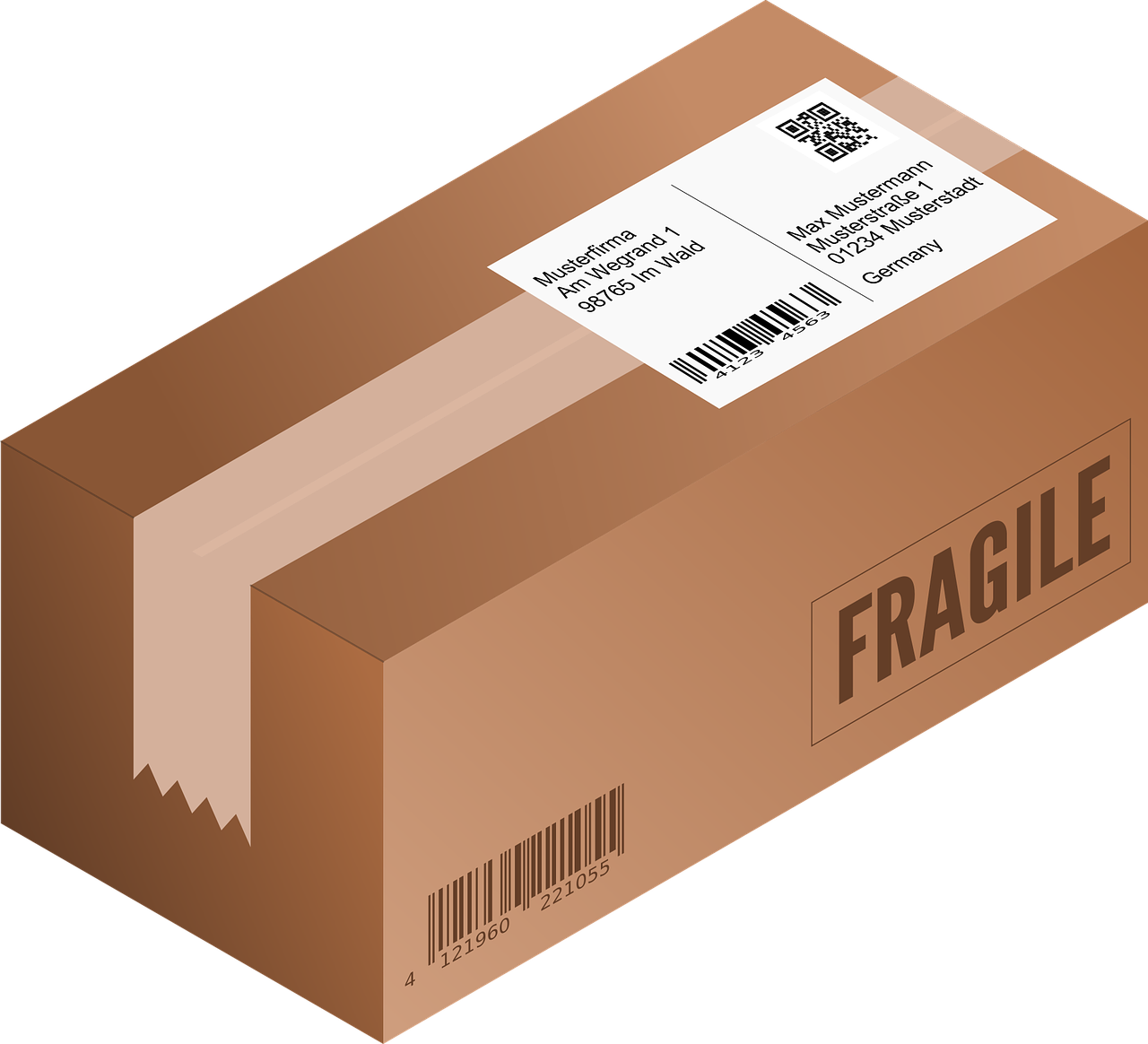 Measuring the weight of packaging 
and working out how many items can be made from one tree
How much paper from a tree?
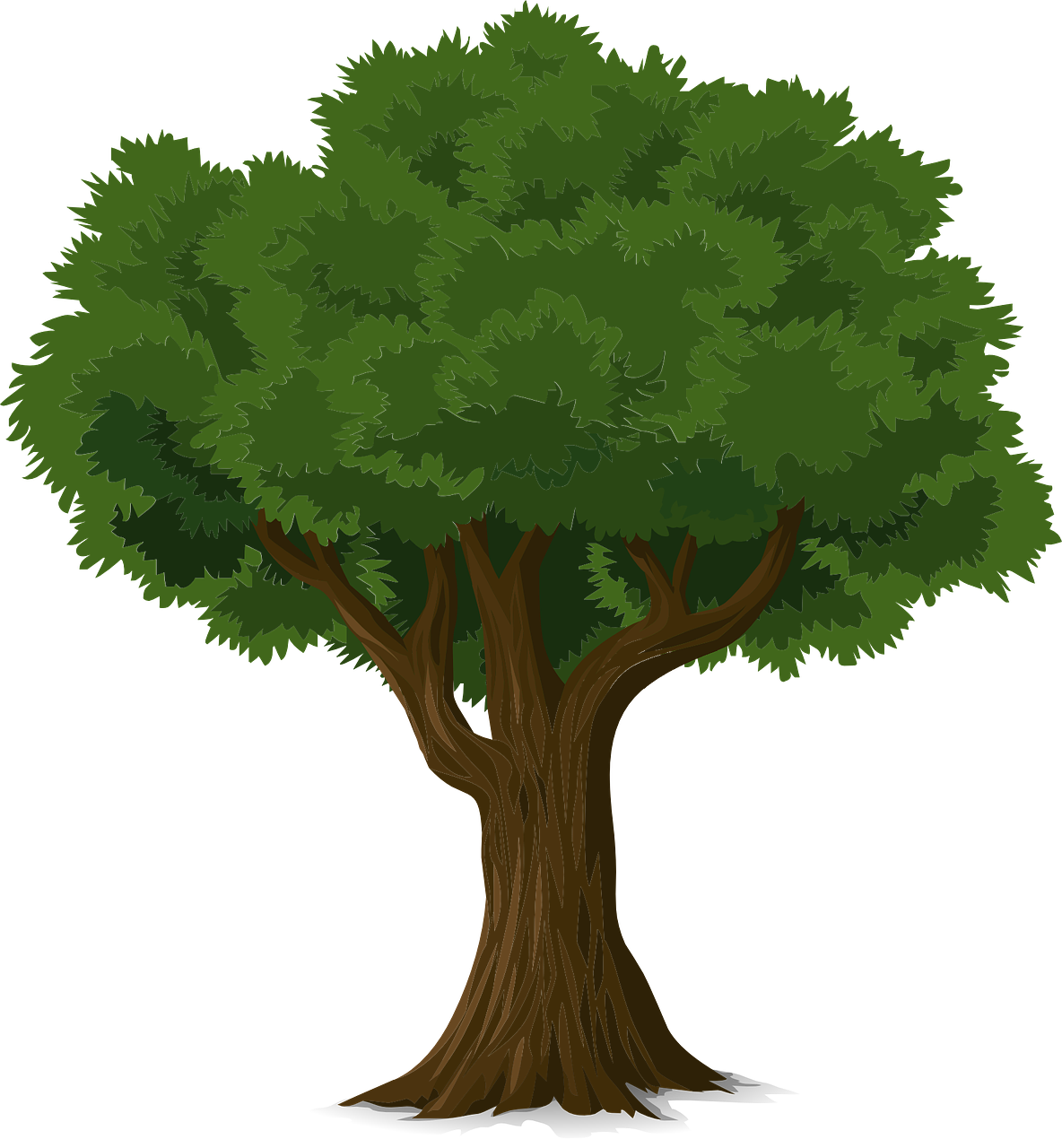 A tree can give up to 40 kg of paper
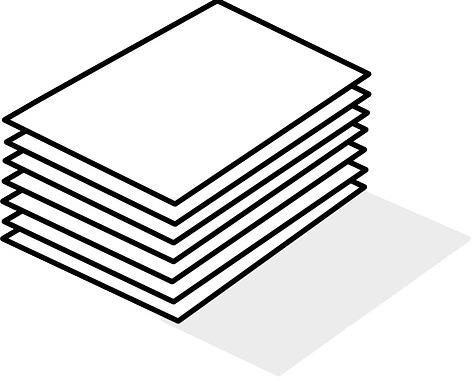 40 kg
Packaging Activity
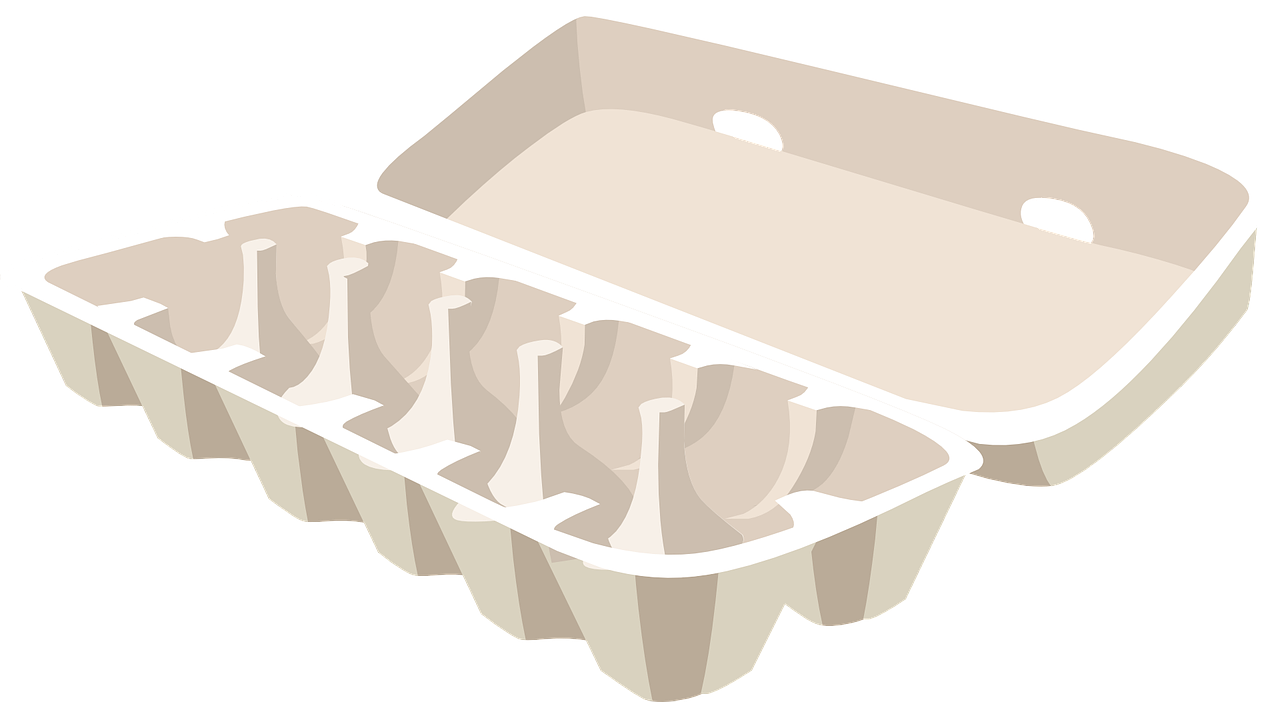 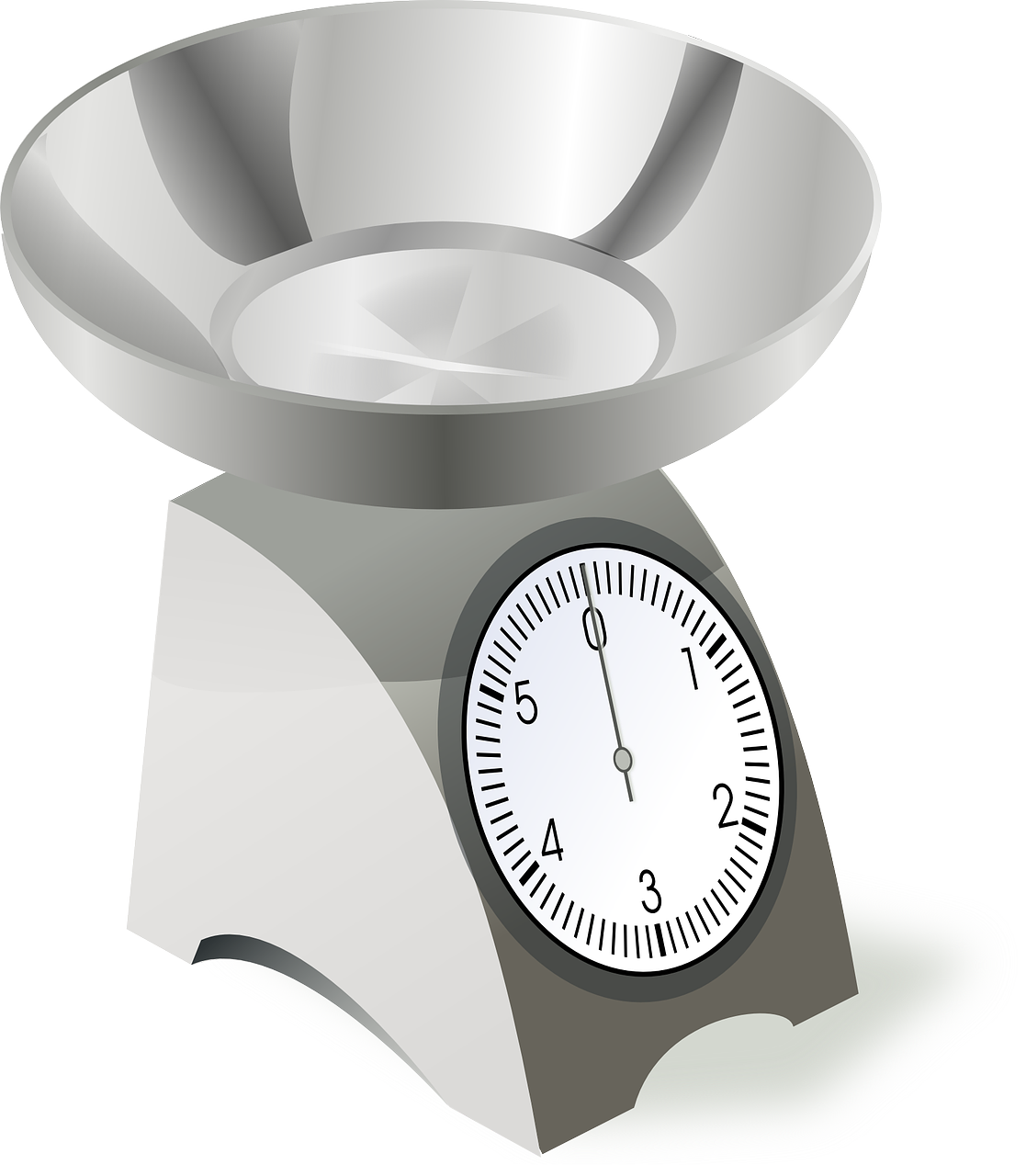 Choose an item of packaging
Measure the weight in grams
Work out how many items can be made from one tree?
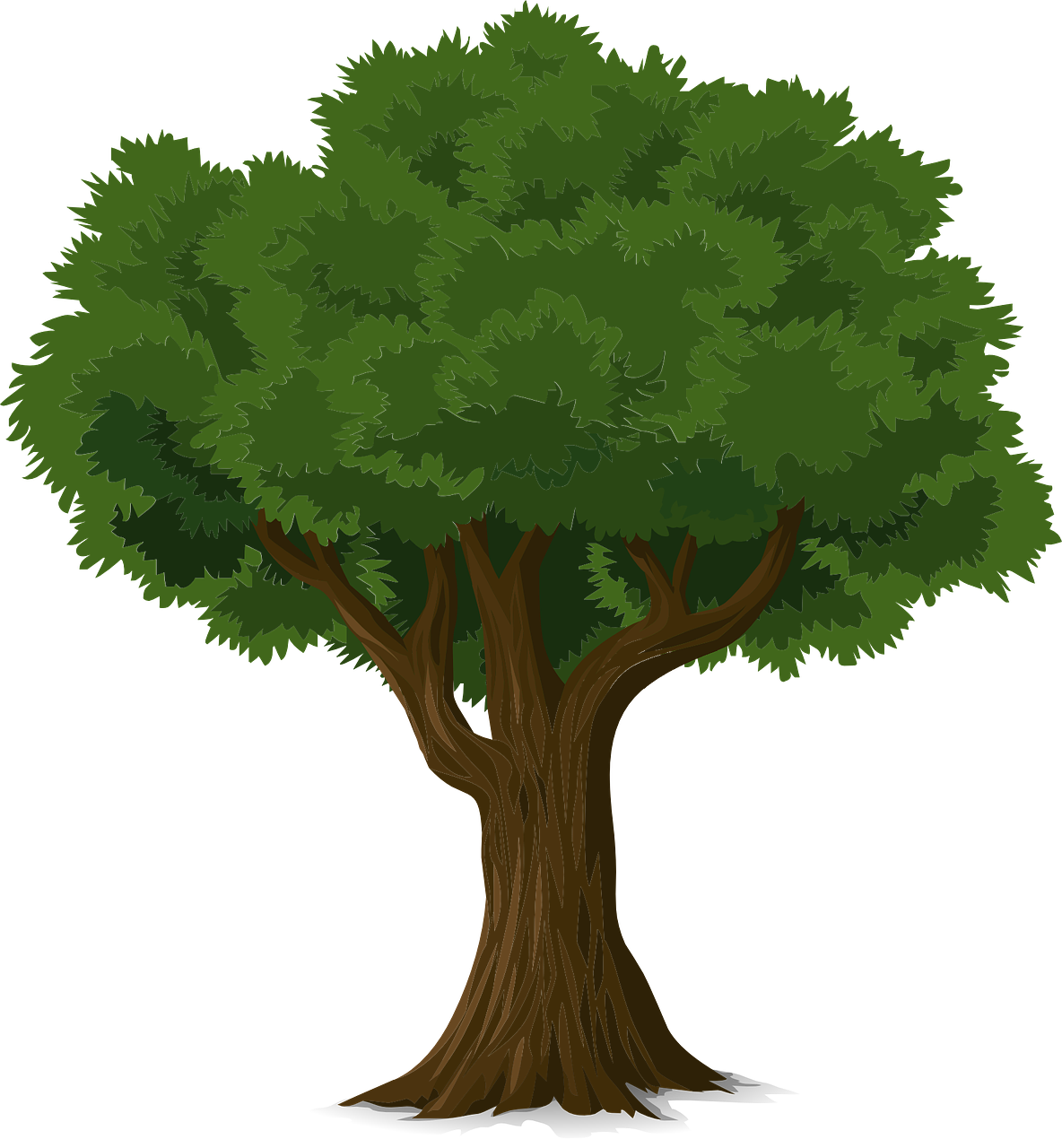 ?
Packaging Activity
For example:
Convert g to kg
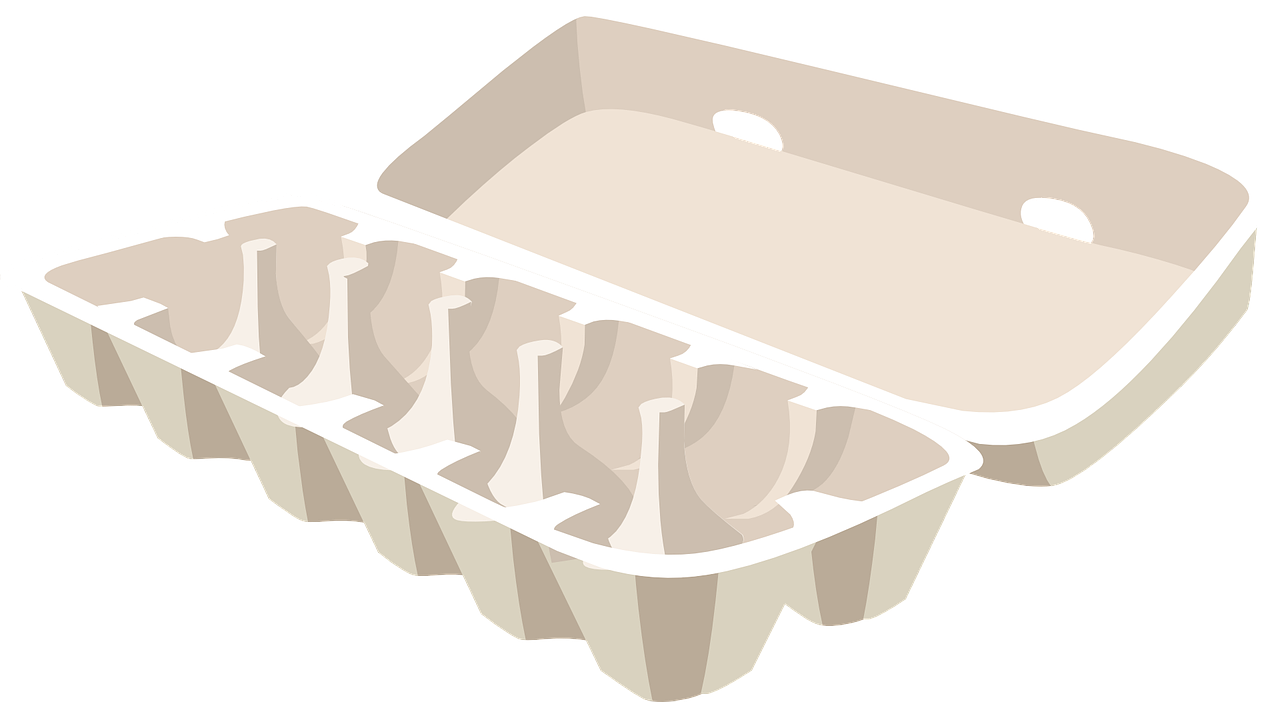 55 g
Egg box = 55 g
____
= 0.055 kg
1000
40
___
0.055
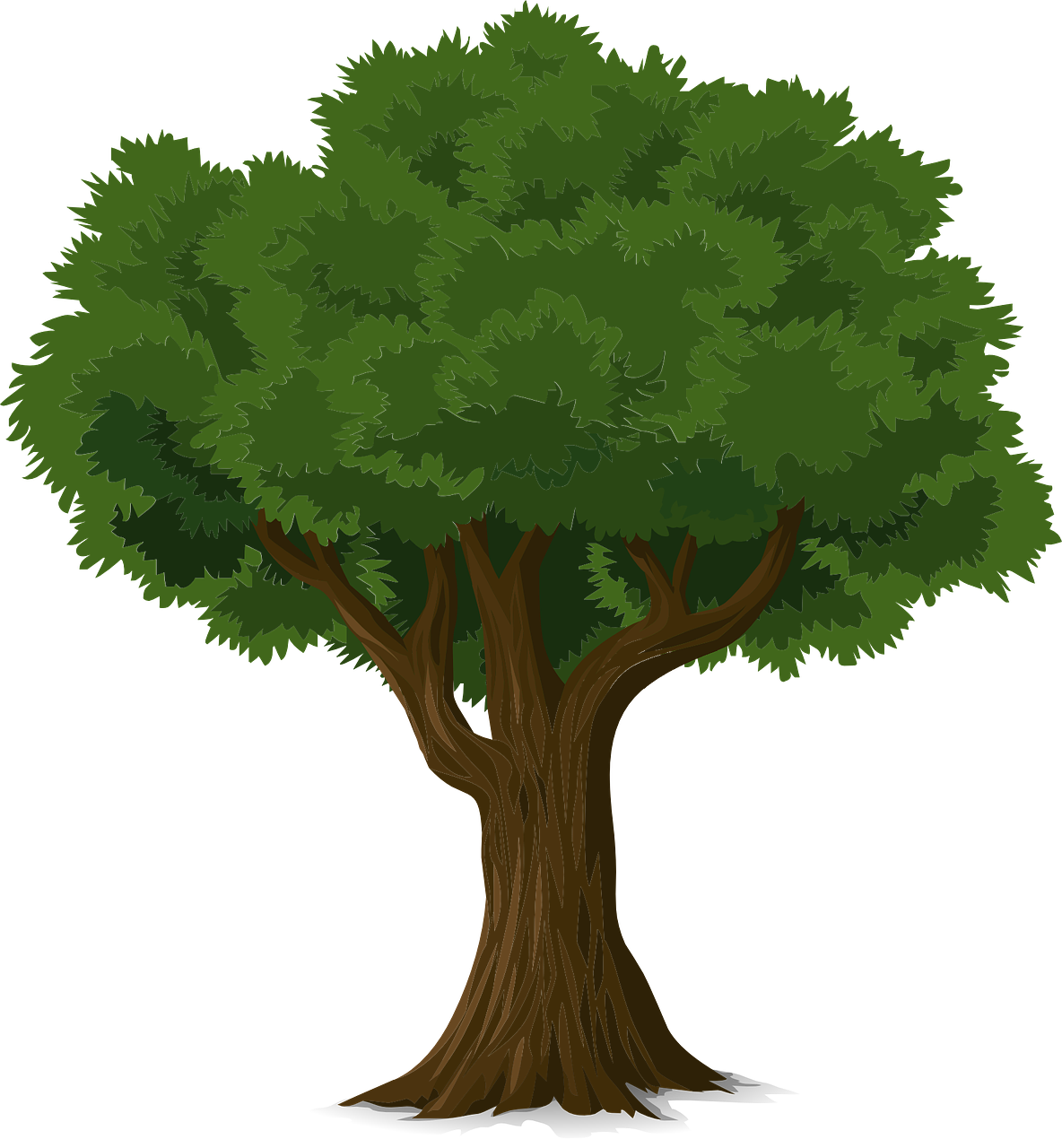 Tree gives 40 kg
40
___
= 727 egg boxes
0.055
Packaging Activity - Worksheet
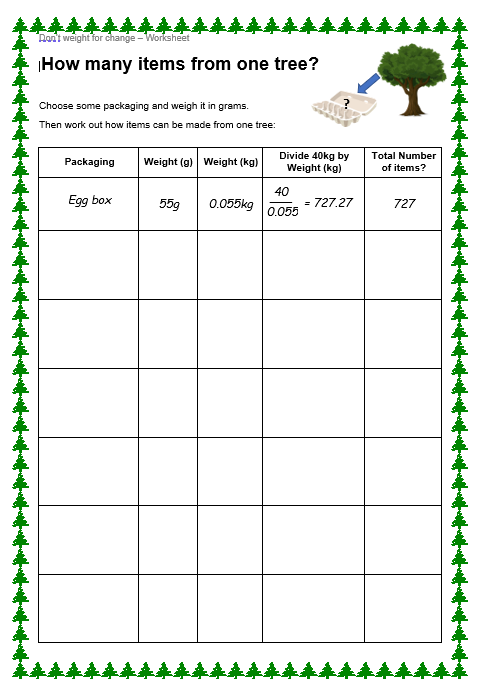 Fill the worksheet for each type of packaging that you have.
Some other interesting facts about paper
About 324 litres of water is used to make 1 kilogram of paper – that’s about 10 litres of water to make one piece of A4 paper!
Recycling 1 ton of paper saves around 682.5 gallons of oil, 26,500 litres of water and 17 trees.
People though paper usage would reduce due to computers. However, this hasn’t happened - demand for paper is expected to double before 2030.
Every tree produces enough oxygen for 3 people to breathe.
Humans cut down about 15 billion trees each year. That’s almost two for each person on the planet!